Emergence of complete heavy-quark spin symmetry multiplet: seven molecular pentaquarks in light of the latest LHCb analysis
Ming-Zhu Liu(刘明珠)
Beihang University
Collaborators: Li-Sheng Geng, Ya-Wen Pan, Fang-Zheng Peng and Manuel Pavon Valderrama (Beihang University)
Atushi Hosaka(Osaka University,Japan)
Mario Sánchez Sánchez(Bordeaux University, France)
Phys. Rev. Lett. 122, 242001
Contents
Introduction
Background of  hadronic molecule
Heavy quark spin symmetry
Effective potential
Results and discussion
Summary
Background of hadronic molecule
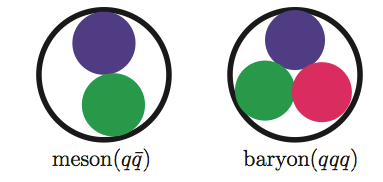 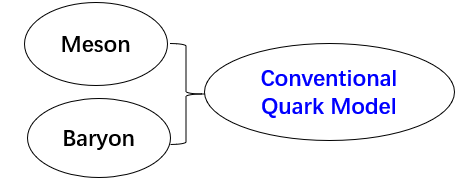 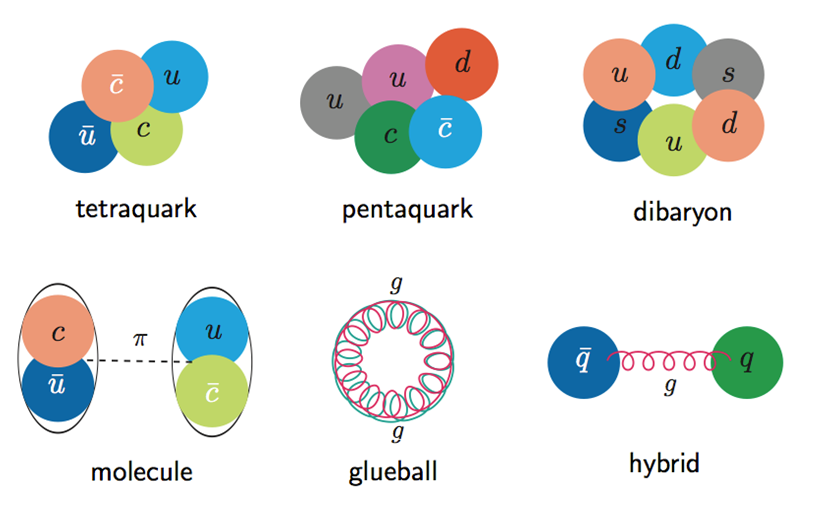 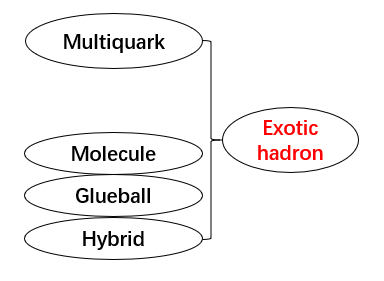 hexaquark
Background of hadronic molecule
Possible hadronic molecules
Molecular pictures
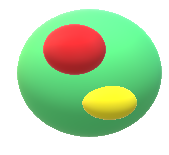 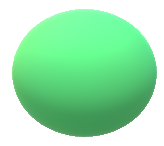 D(1869)
Phys.Rev.Lett. 111 (2013) 222001    Daniel Mohler, C. B. Lang, Luka Leskovec, et. al  Lattice QCD
K(496)
Mass relationship
Phys.Rev.Lett. 114 (2015) 132002    Jonathan 
M. M. Hall, Waseem Kamleh, et. al Lattice QCD
Isospin conservation
Angular momentum and party
Phys.Rev.Lett. 111 (2013) 192001  Sasa Prelovsek 
and Luka Leskovec  Lattice QCD
Background of hadronic molecule
Magnify 4.2-4.6 GeV
2015 and 2019 experiment
2015
4380
4450
4320
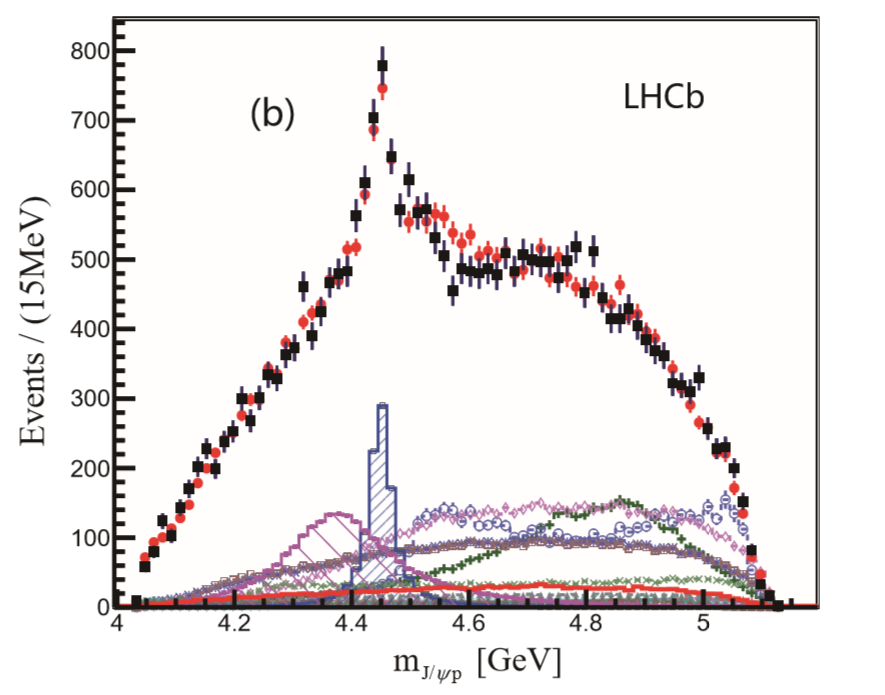 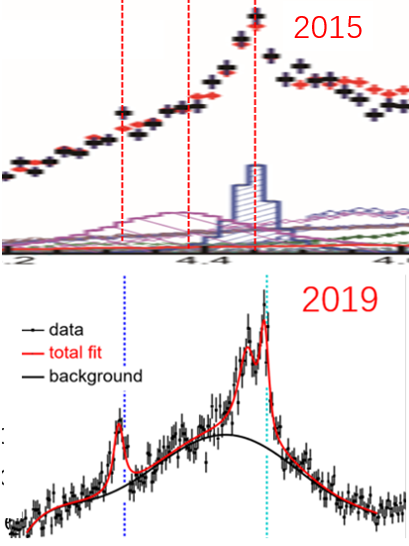 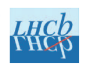 2015
2019
4380
4320
Phys.Rev.Lett. 122 (2019), 222001
Phys.Rev.Lett. 115 (2015) 072001
Heavy quark spin symmetry
QCD interaction cannot flip the spin of heavy quark
Heavy quark
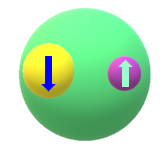 Brown muck made of light quark and glouns
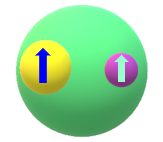 The mass of hadron within spin multiplet  would be degenerate
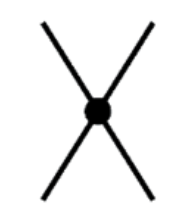 Effective field theory
Contact
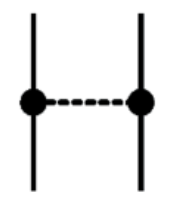 Leading order
One pion exchange
Next to leading order
OPE is perturbative in charm hadronic interactions
。。。
Phys.Rev. D99 (2019)  074026
Effective potential
Lagrangian
HQSS
Spin multiplet hadrons
Superfields
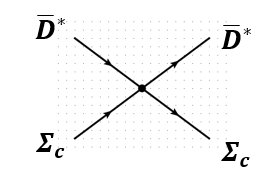 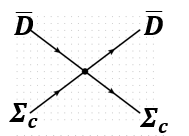 Simplify interaction
Single channel
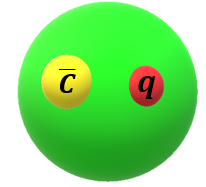 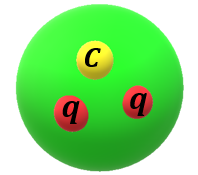 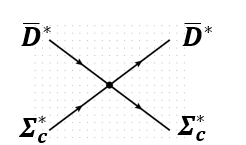 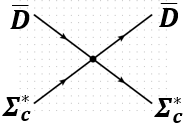 S-wave
Effective potential
Light quark
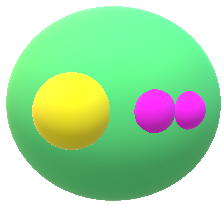 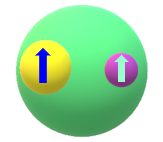 Spin basis transformation
The interaction is dependent on the spin of light quark
Effective potential
From Lagrangian
Results and Discussion
Lippmann-Schwinger Equation
Separate potential
Strategy
Binding energy
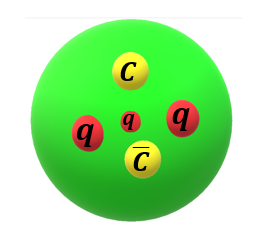 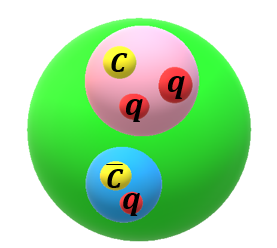 Input
Determine coupling constants
Predict
Test
New states
Hadronic molecule picture
LHCb Experiment
Experimental  data
Results and Discussion
Contact-range potential
Experimental data
Three experimental data and two unknown coupling constants
Ca and Cb can be determined !
Input
Results and Discussion
Seven molecular pentaquarks in light of Pc(4440) and Pc(4457)
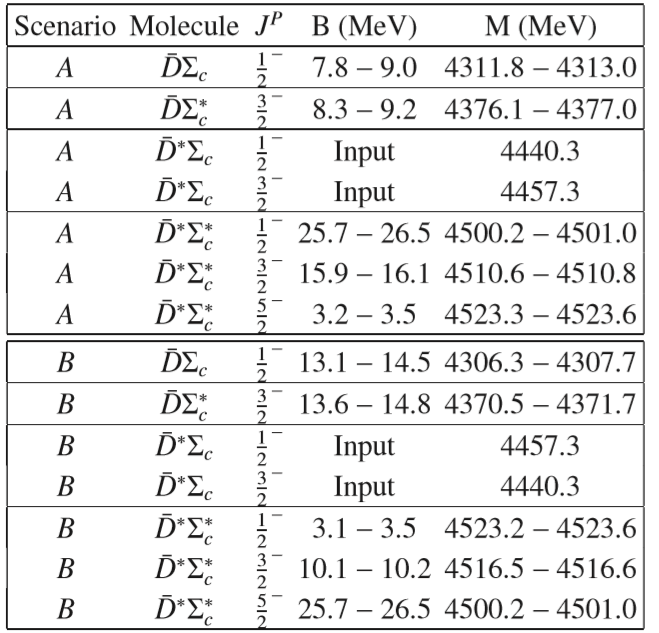 Hadronic molecular multiplet picture
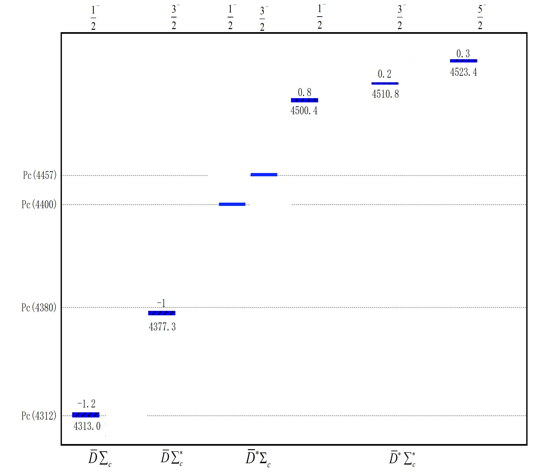 Results and Discussion
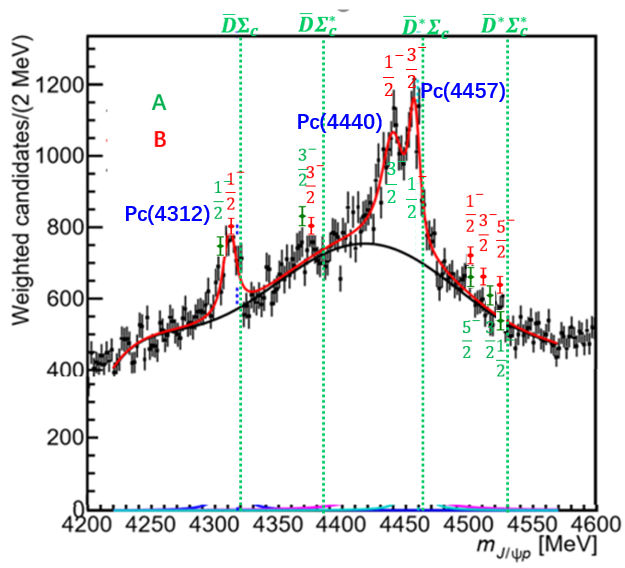 Scenario A is more likely to happen
A
The results of  Pc(4312) is favor of   scenario A.
B
Summary
We employ effective field theory of contact-range potential constrainted by heavy quark spin symmetry to describe three Pc states in the molecular picture.
With LHCb experimental data and our predictions a list of molecular states exist in a complete heavy quark spin symmetry  multiplet.
Thanks for your attention!